আজকের ক্লাসে সবাইকে
স্বাগতম
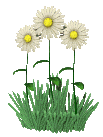 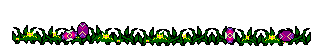 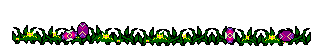 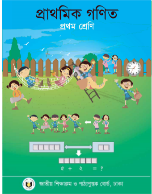 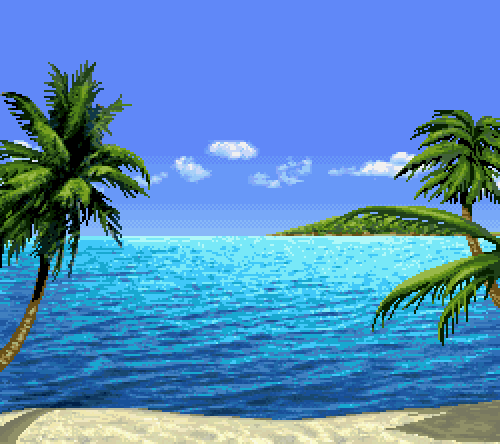 পরিচিতি
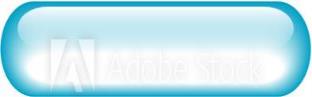 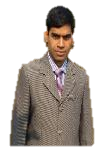 শ্রেণিঃ প্রথম
বিষয়ঃ প্রাথমিক গণিত
অধ্যায়ঃ ০৩
পাঠের শিরোনামঃ সংখ্যা
পাঠ্যাংশঃ সংখ্যা (১ থেকে ৫ পর্যন্ত)
সময়ঃ ৪৫ মিনিট।
তারিখঃ 12/02/২০22 ইং
আবুল কালাম আজাদ
   সহকারী শিক্ষক 
নাসিরাবাদ দুলাহার সরকারি প্রাথমিক বিদ্যালয়        
নাচোল , চাঁপাইনবাবগঞ্জ।  
  মোবাইলঃ ০১৭১৭-৫৪৮০২০ 
ইমেইলঃ azad548020@gmail.com
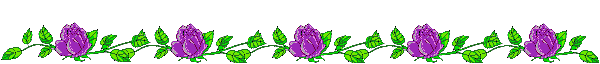 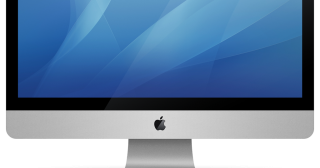 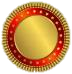 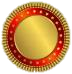 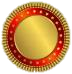 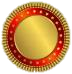 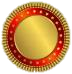 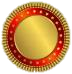 চলো একটি ভিডিও দেখি !
ভিডিওটিতে তোমরা কী দেখতে পেলে?
স্যার , সংখ্যা ( ১ থেকে ৫ ) !
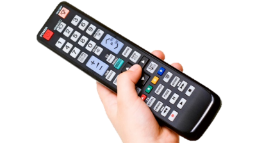 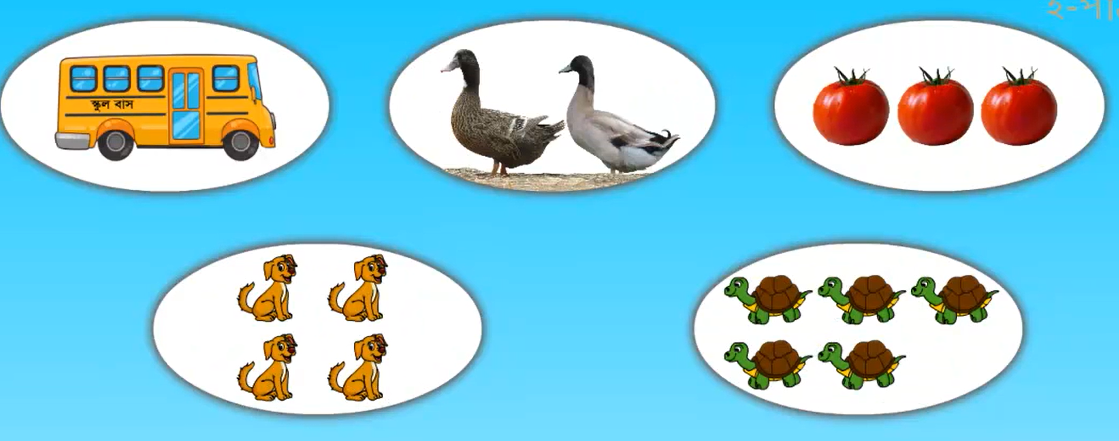 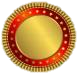 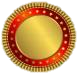 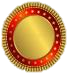 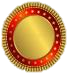 তোমরা ছবিগুলো মনোযোগ সহকারে লক্ষ করঃ-
নিচের ছবিতে কি দেখতে পাচ্ছ?
বলোতো দেখি আজকের পাঠ কী হতে পারে?
সংখ্যা
(১ থেকে ৫)
আজকের পাঠ
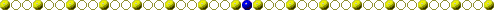 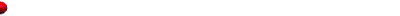 শিখনফল
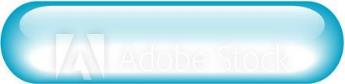 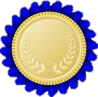 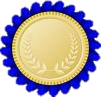 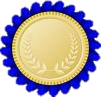 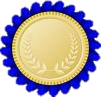 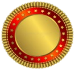 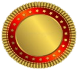 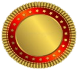 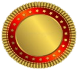 এই পাঠ শেষে শিক্ষার্থীরা……….
৪.১.১.১  ১ থেকে ৫ পর্যন্ত সংখ্যা প্রতীকগুলো নাম অনুযায়ী শনাক্ত করতে পারবে;
২.১.১.১  ১ থেকে ৫ পর্যন্ত বাস্তব উপকরণ গণনা করতে পারবে;
৫.২.১.১  ১ থেকে ৫ পর্যন্ত সংখ্যা অঙ্কে লিখতে পারবে।
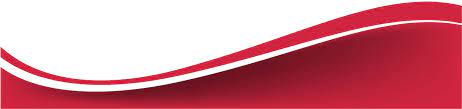 নিচের চিত্রে কীসের ছবি দেখতে পাচ্ছ?
নিচের চিত্রে কীসের ছবি দেখতে পাচ্ছ?
নিচের চিত্রে কীসের ছবি দেখতে পাচ্ছ?
নিচের চিত্রে কয়টি কুকুরছানা দেখতে পাচ্ছ?
নিচের চিত্রে কয়টি হাঁস দেখতে পাচ্ছ?
নিচের চিত্রে কয়টি টমেটো দেখতে পাচ্ছ?
নিচের চিত্রে কয়টি কচ্ছপ দেখতে পাচ্ছ?
নিচের চিত্রে কীসের ছবি দেখতে পাচ্ছ?
নিচের চিত্রে কয়টি বাস দেখতে পাচ্ছ?
নিচের চিত্রে কীসের ছবি দেখতে পাচ্ছ?
১
২
৩
৪
৫
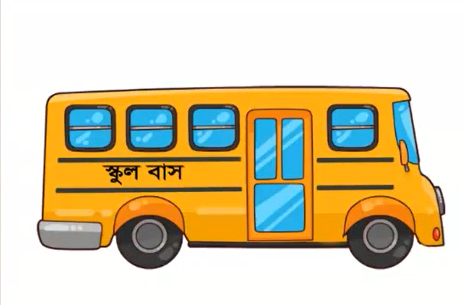 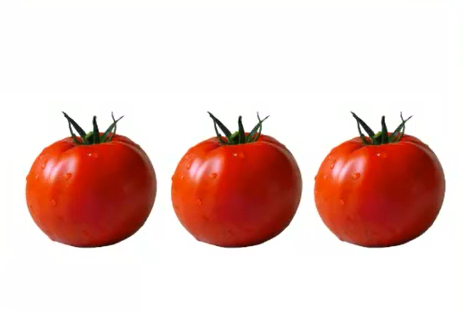 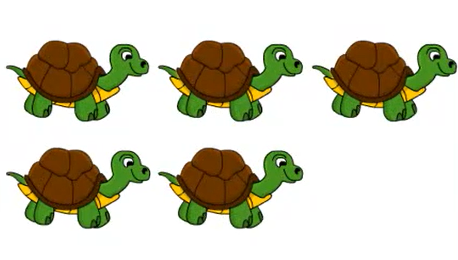 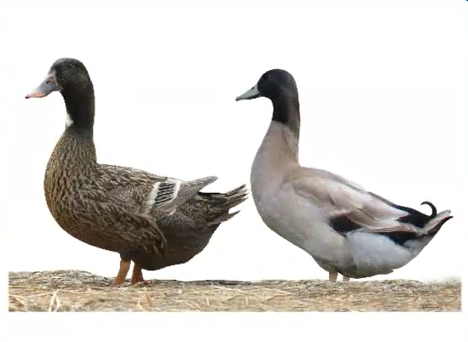 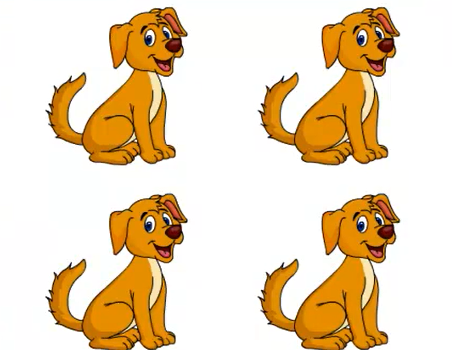 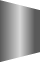 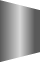 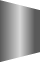 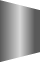 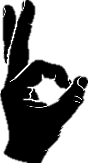 ৩ টি টমেটো
কুকুরছানা
হাঁস
২ টি হাঁস
কচ্ছপ
৪ টি কুকুরছানা
বাস
১ টি বাস
৫ টি কচ্ছপ
টমেটো
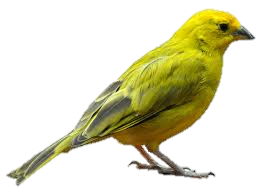 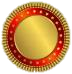 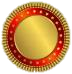 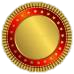 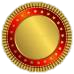 ১টি
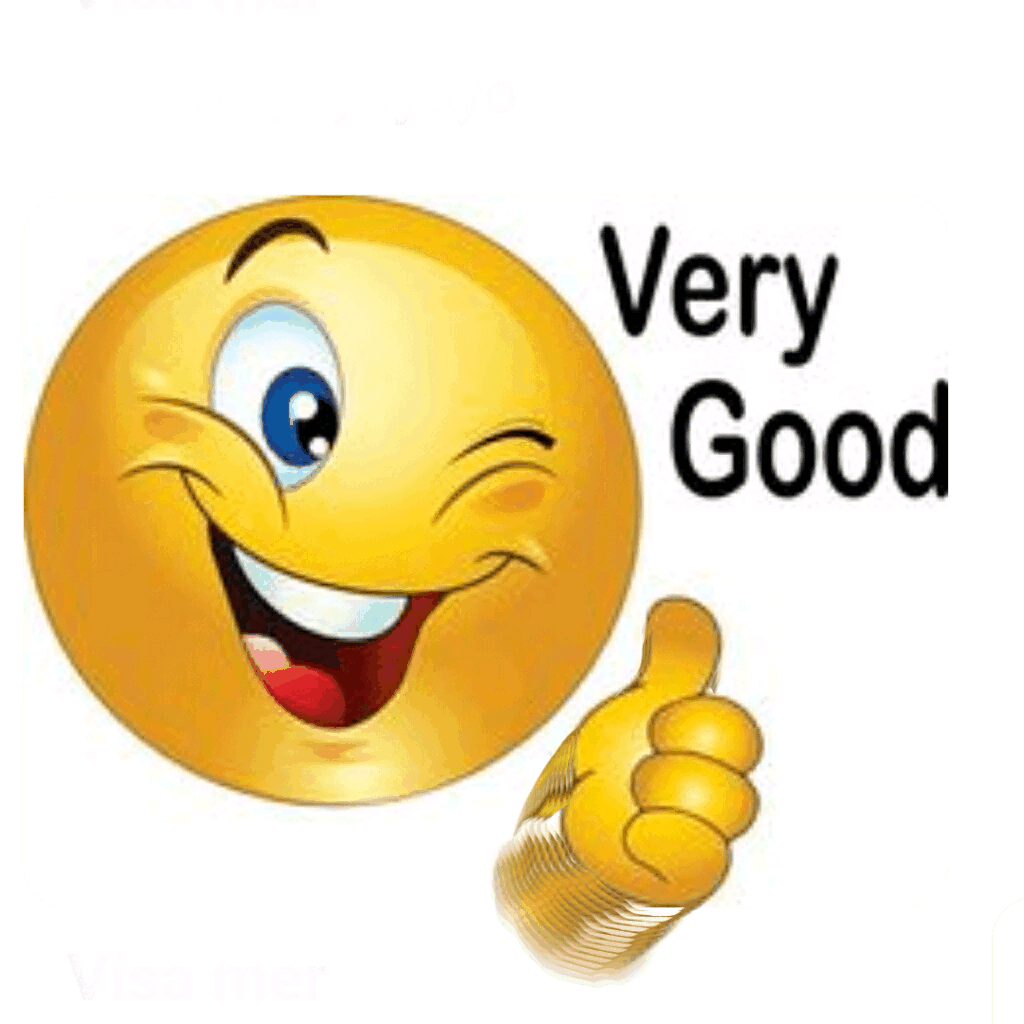 ২
৩
৫
১
৪
চল গণনা করি, পড়ি ও লিখি।
নিচের চিত্রে কয়টি পাখি দেখতে পাচ্ছ?
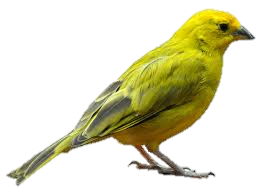 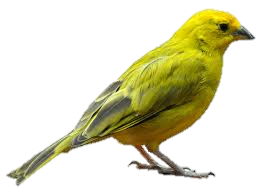 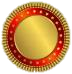 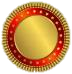 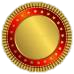 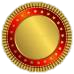 ২টি
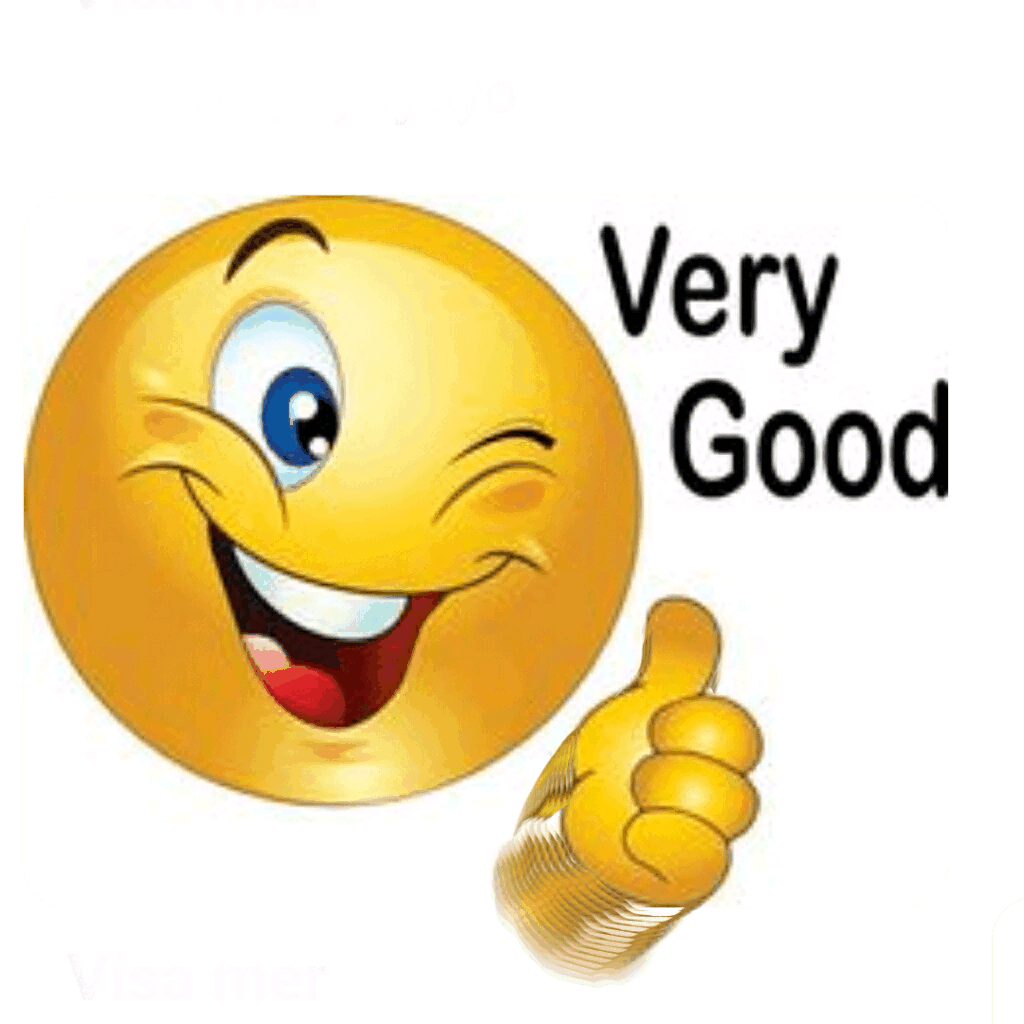 ২
৩
৫
১
৪
চল গণনা করি, পড়ি ও লিখি।
নিচের চিত্রে কয়টি পাখি দেখতে পাচ্ছ?
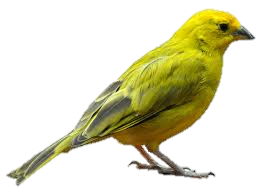 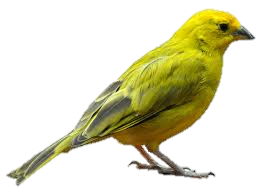 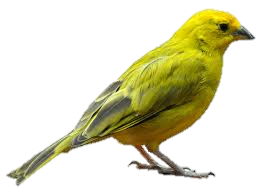 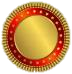 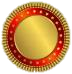 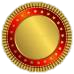 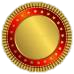 ৩টি
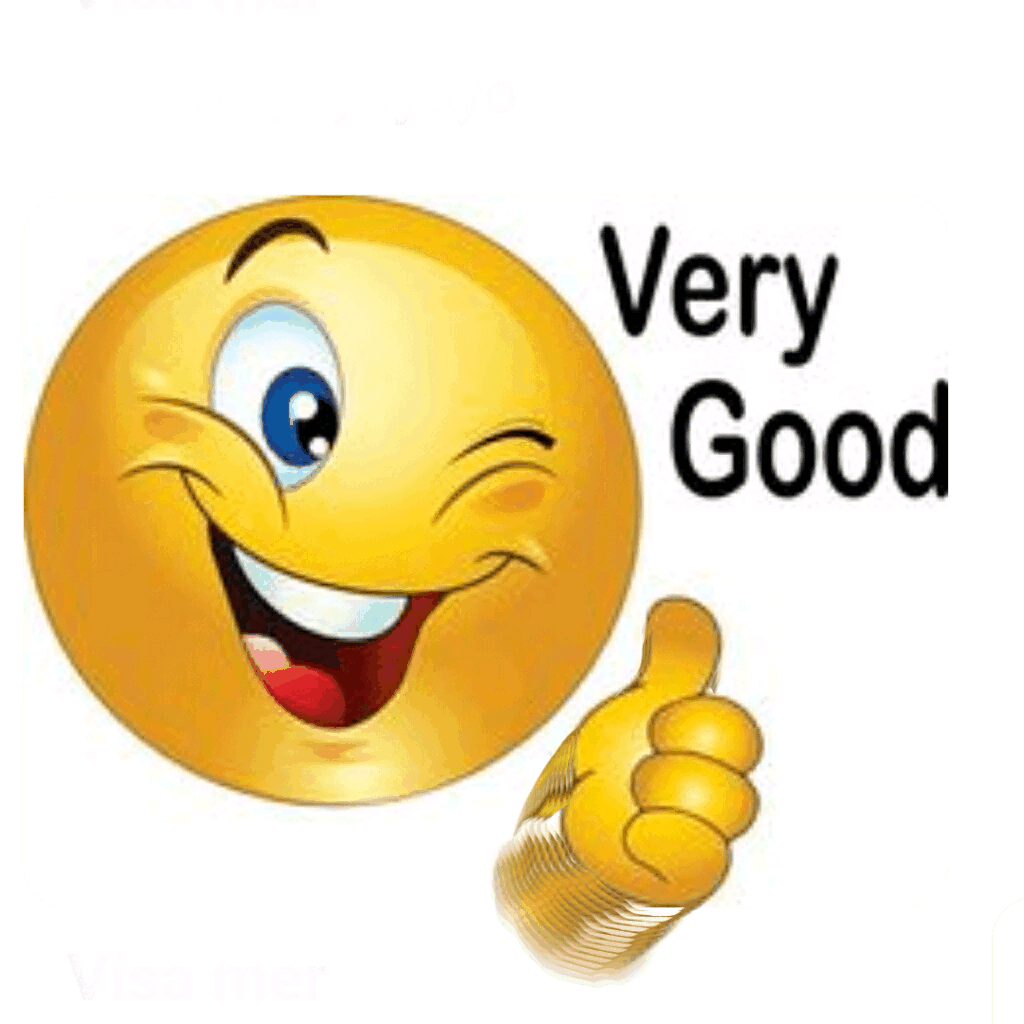 ২
৩
৫
১
৪
চল গণনা করি, পড়ি ও লিখি।
নিচের চিত্রে কয়টি পাখি দেখতে পাচ্ছ?
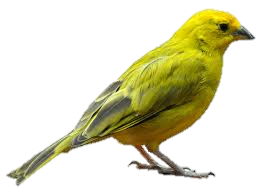 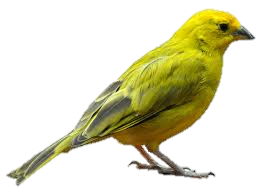 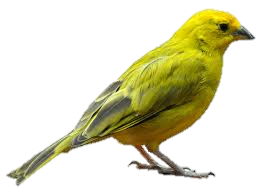 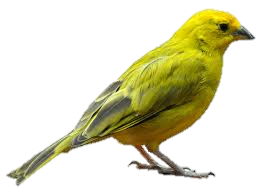 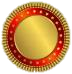 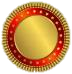 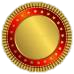 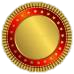 ৪টি
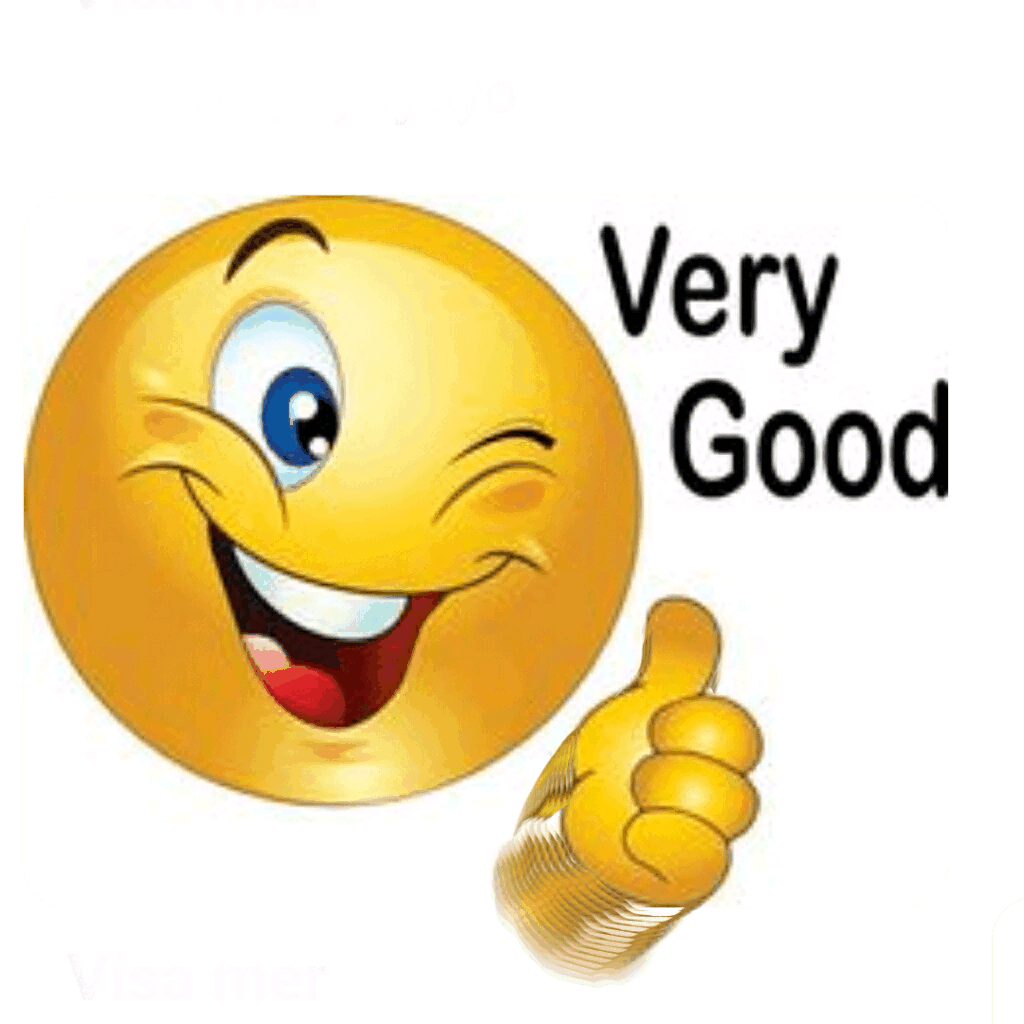 ২
৩
৫
১
৪
চল গণনা করি, পড়ি ও লিখি।
নিচের চিত্রে কয়টি পাখি দেখতে পাচ্ছ?
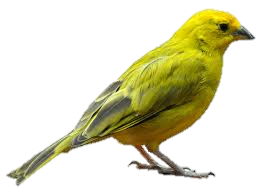 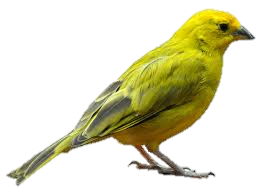 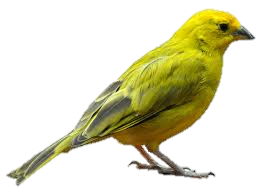 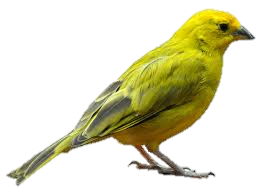 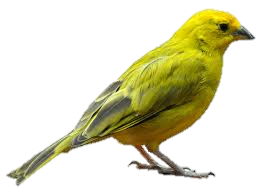 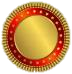 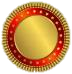 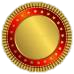 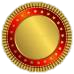 ৫টি
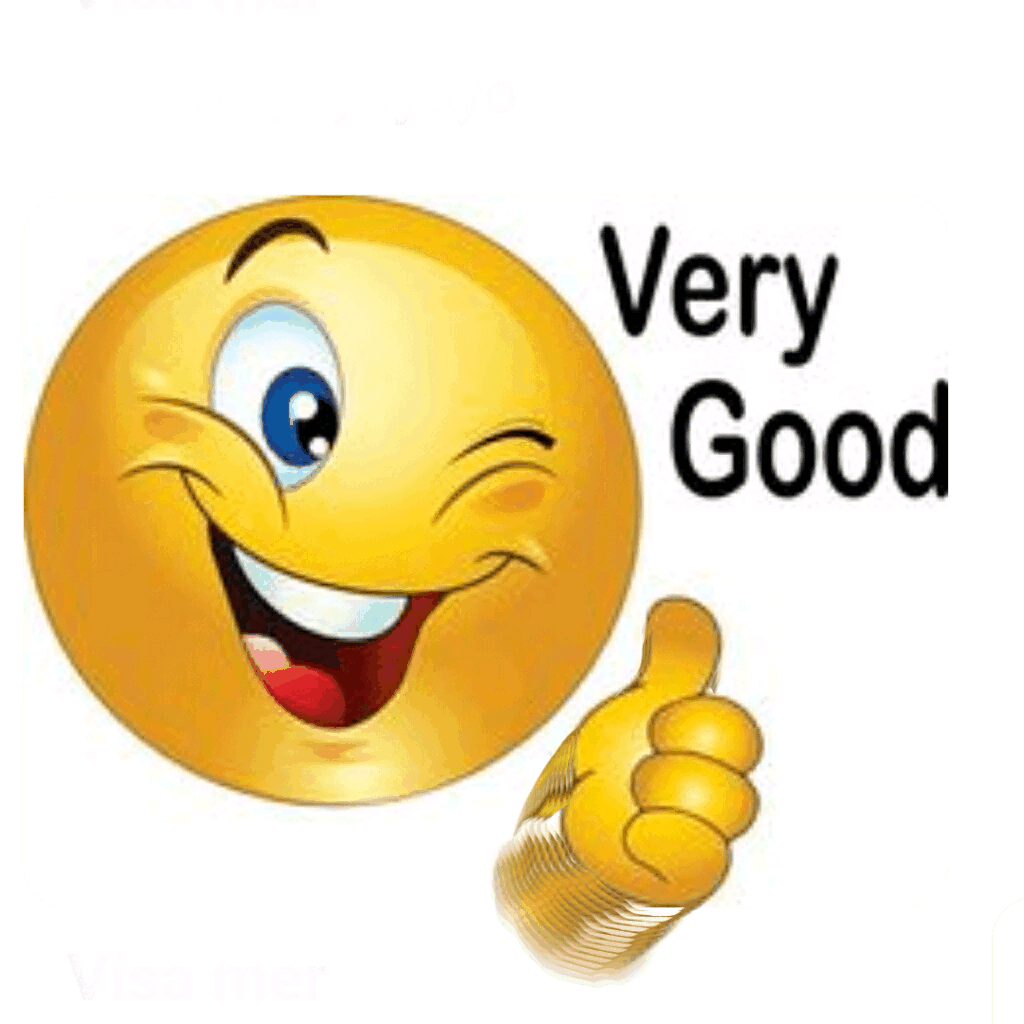 ২
৩
৫
১
৪
চল গণনা করি, পড়ি ও লিখি।
নিচের চিত্রে কয়টি পাখি দেখতে পাচ্ছ?
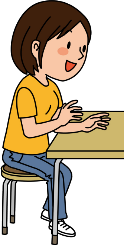 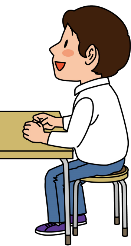 একক 
কাজ
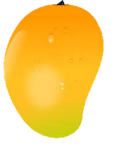 ১
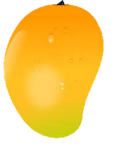 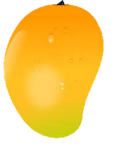 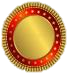 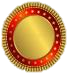 ২
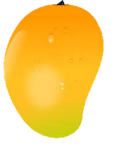 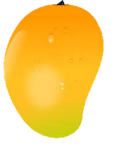 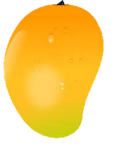 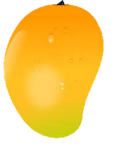 ৪
গণনা কর এবং খালি ঘরে রং কর।
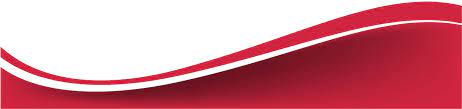 ১
৩
২
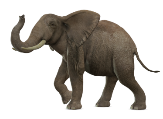 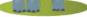 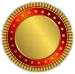 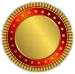 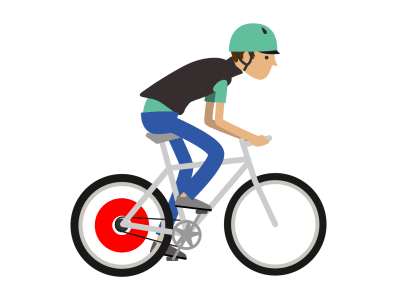 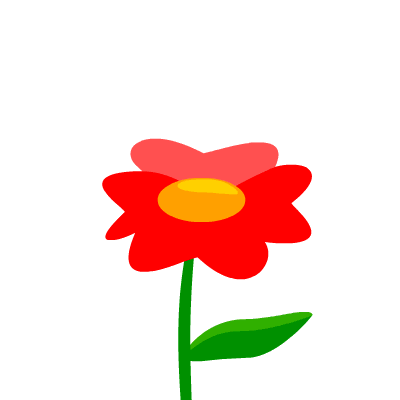 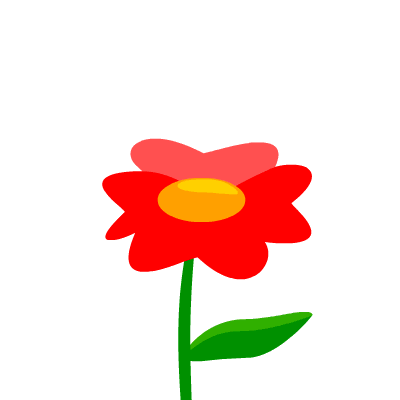 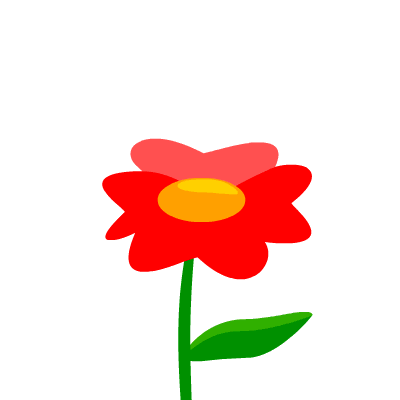 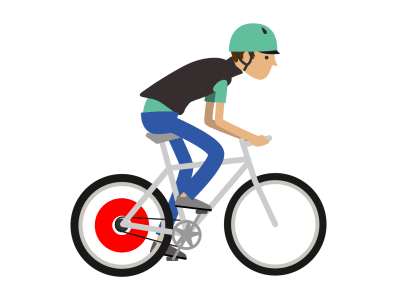 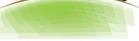 ৩
২
৫
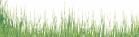 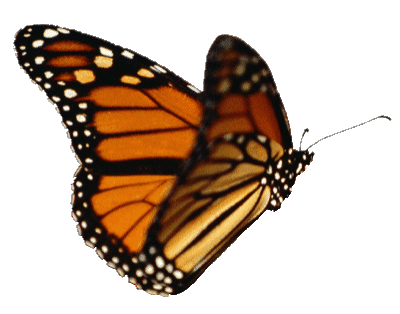 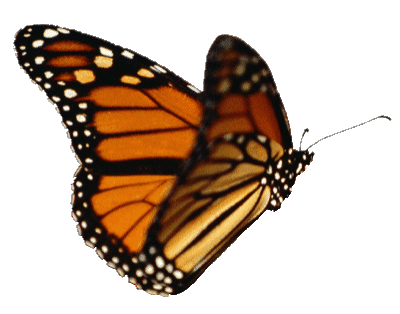 ৪
১
৫
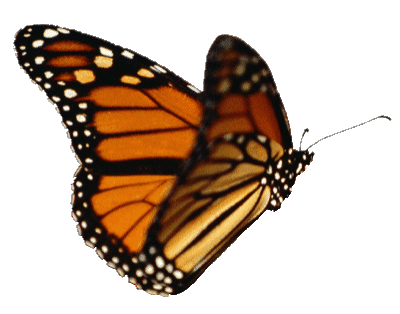 চল গণনা করি ও খালি ঘরে সংখ্যা লিখি
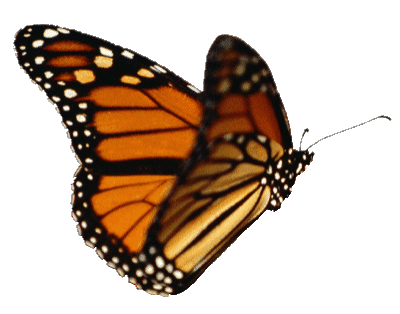 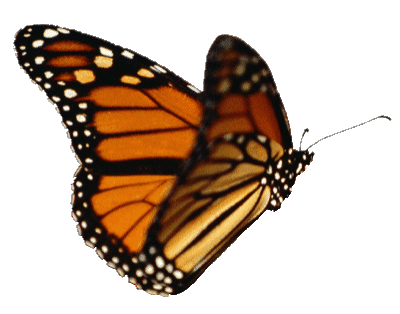 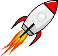 জোড়ায় 
কাজ
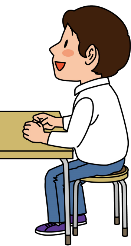 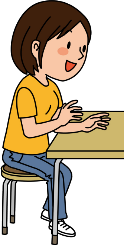 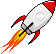 ৪
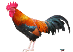 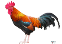 ৩
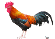 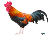 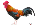 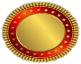 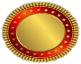 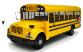 ২
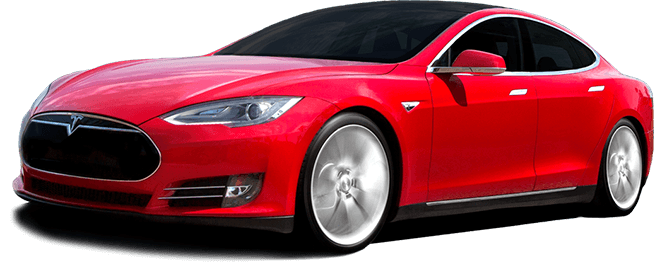 ৫
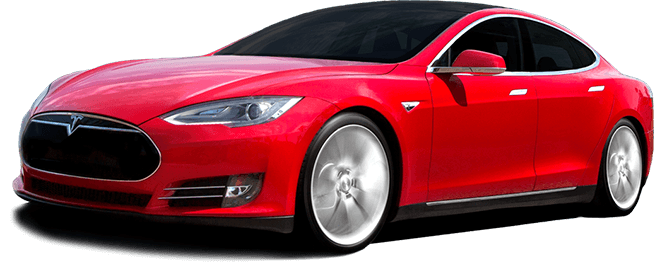 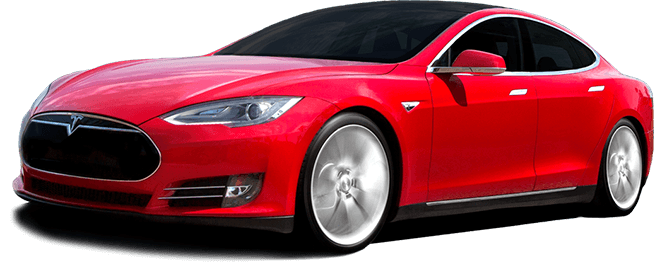 ১
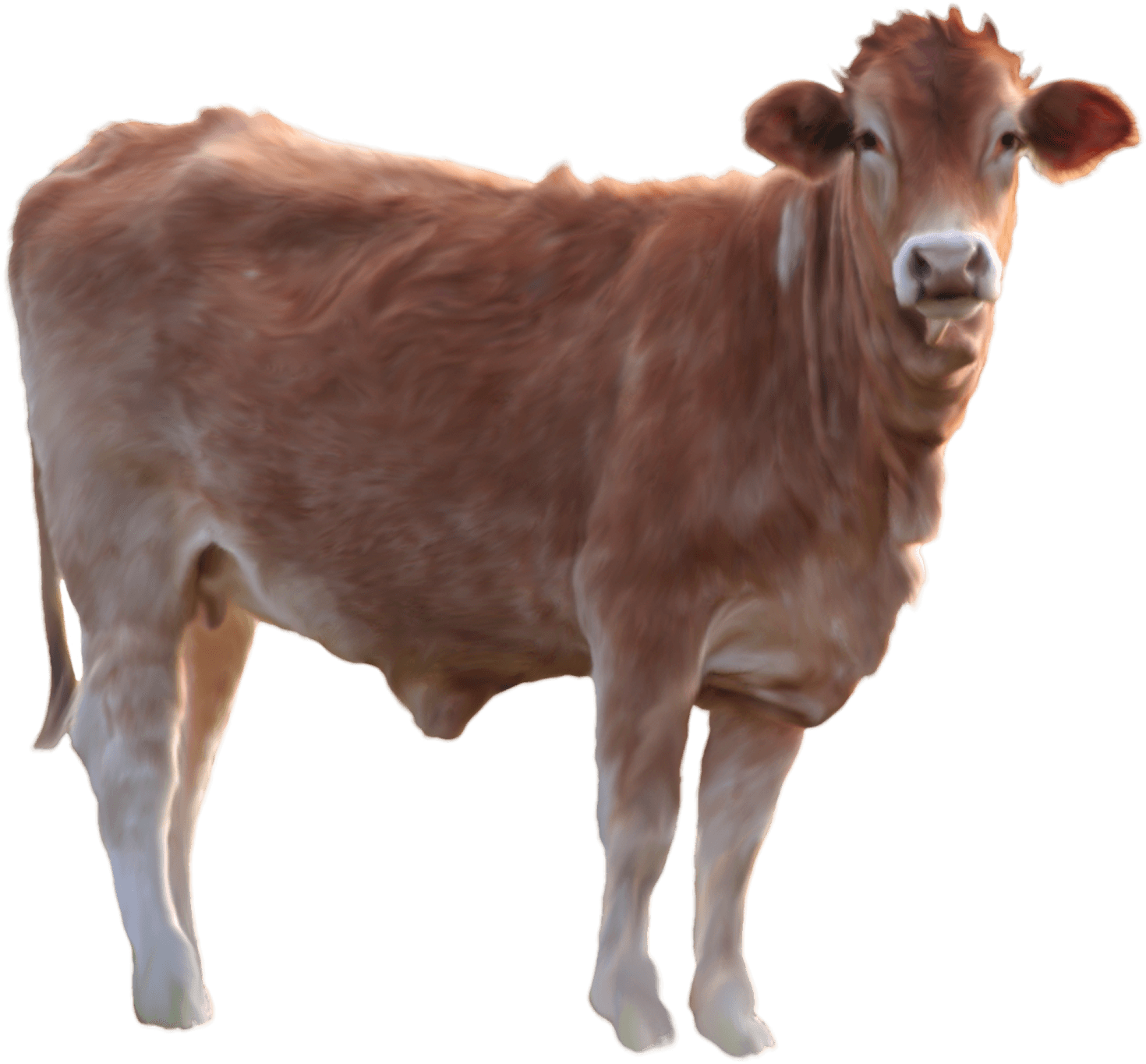 ছবির সাথে সংখ্যা মিল কর। একটি করে দেখানো হলো।
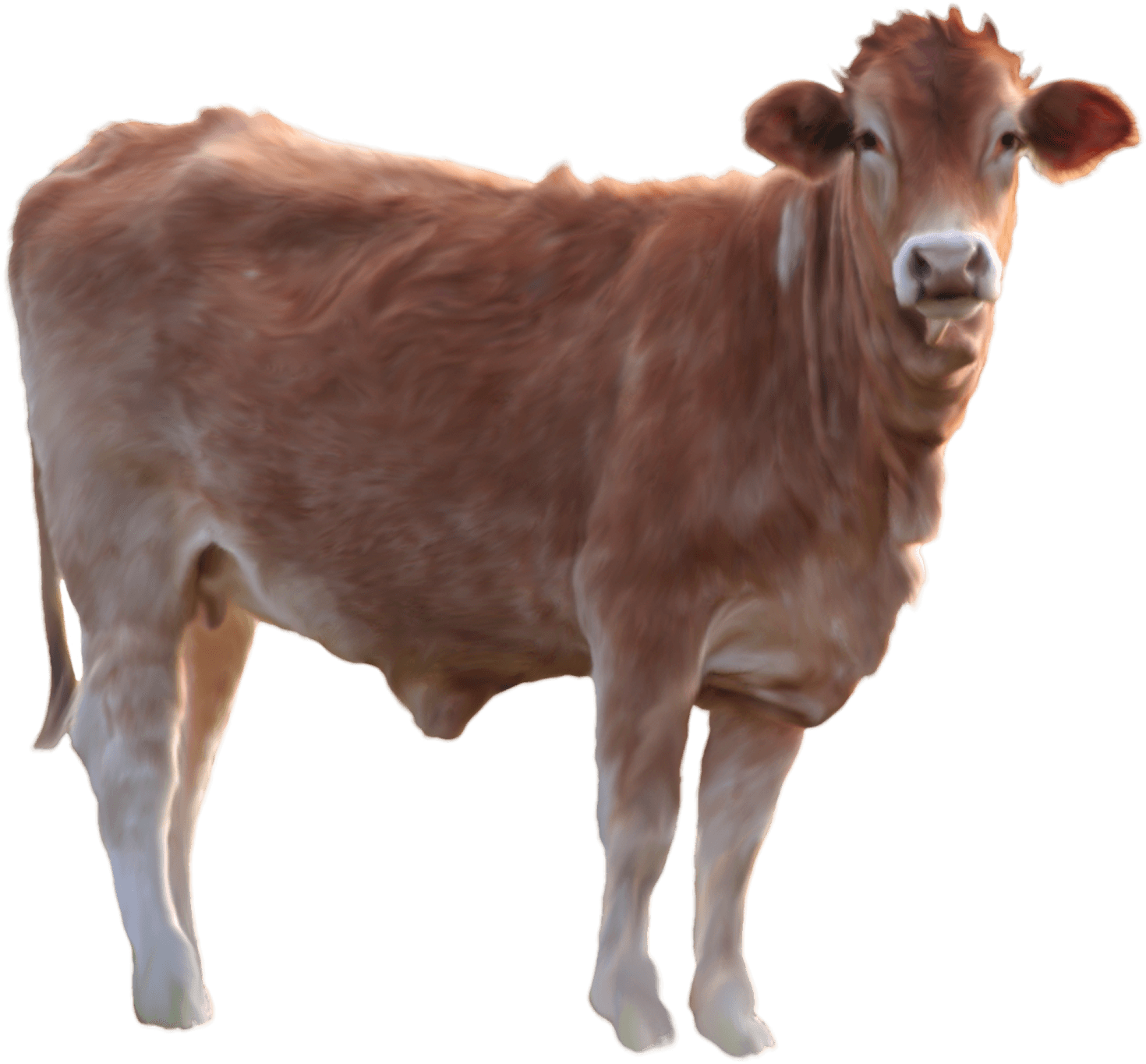 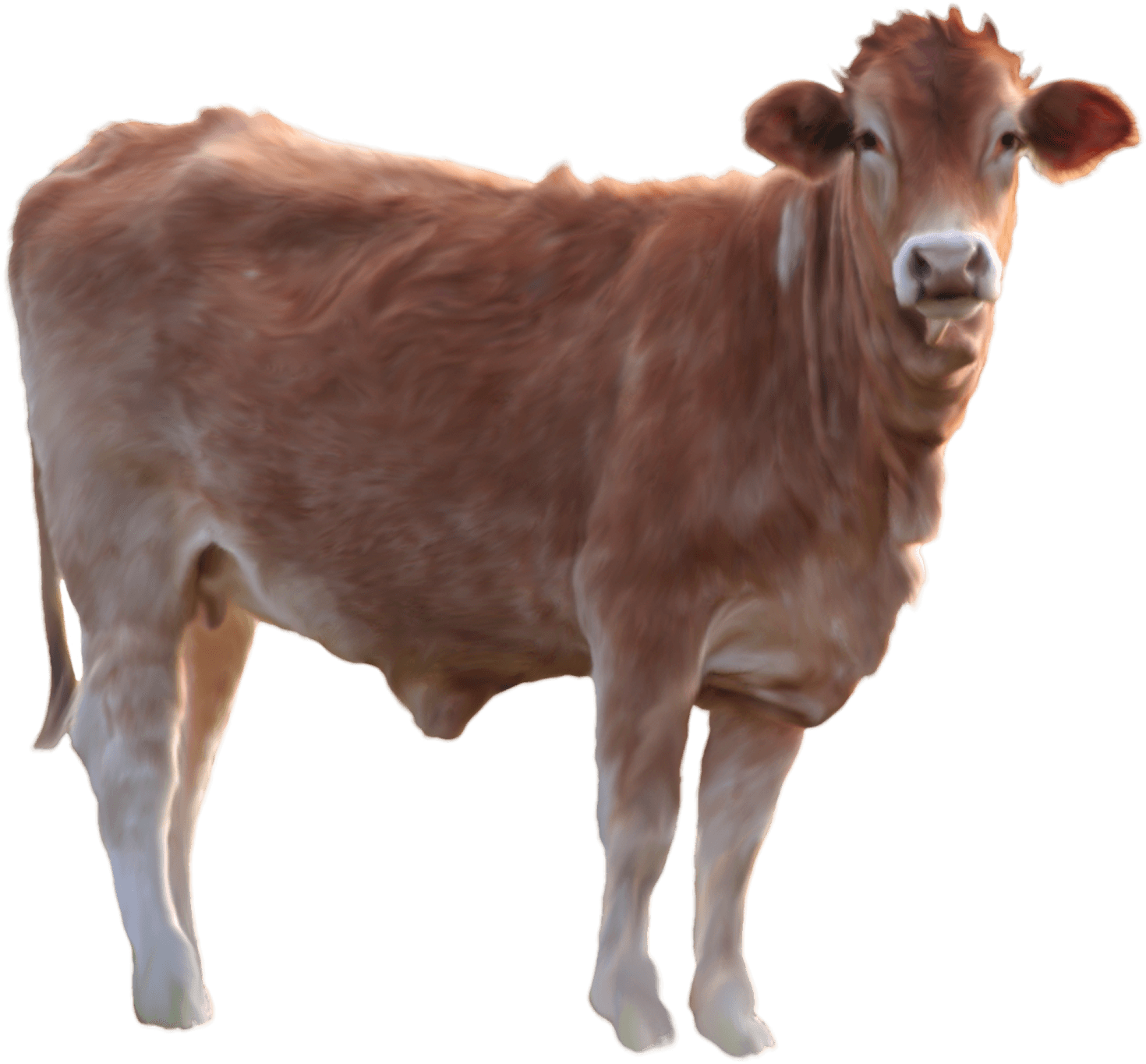 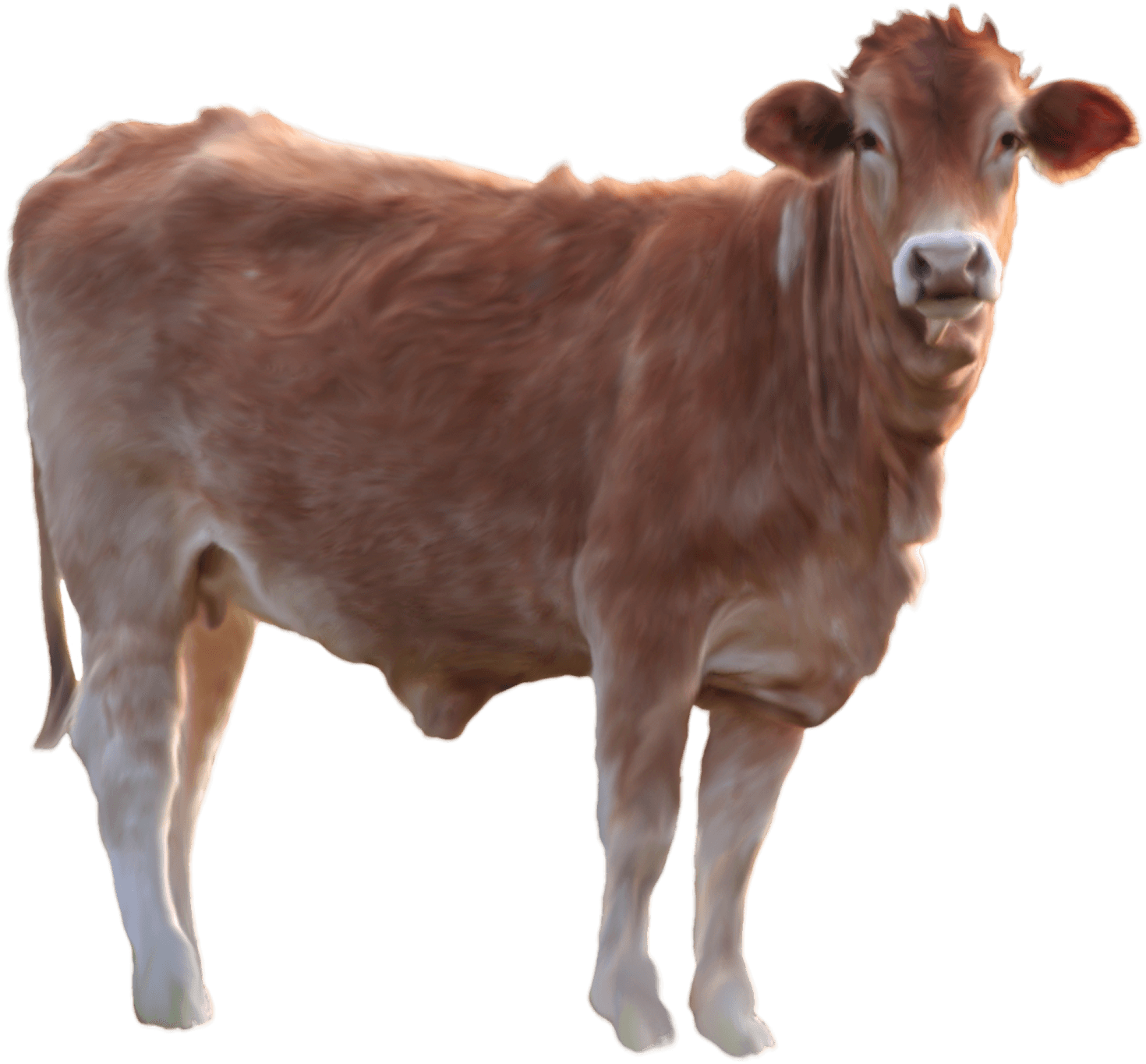 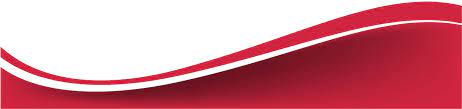 ৫
ও
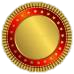 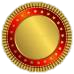 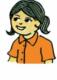 ?
?
৫টি বস্তুকে কতভাবে সাজানো যায়?
৫
৫
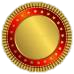 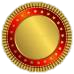 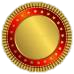 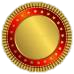 ২
৩
১
৪
তোমরা মনোযোগ সহকারে লক্ষ করঃ
চলো ৫টি বস্তুকে বিভিন্নভাবে সাজাই।
৫
৫
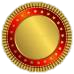 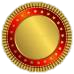 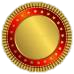 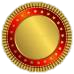 ৩
২
৪
১
তোমরা মনোযোগ সহকারে লক্ষ করঃ
৫ টি বস্তুকে আবার এভাবেও সাজানো যায়।
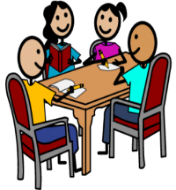 দলীয় কাজ
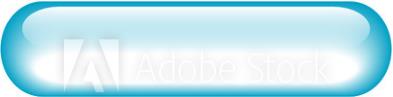 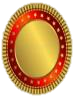 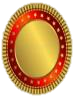 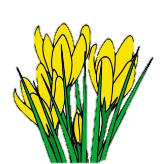 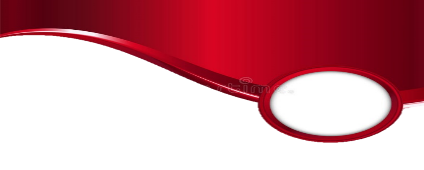 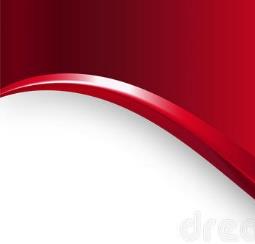 ৪ টি বস্তুকে বিভিন্নভাবে সাজাও।
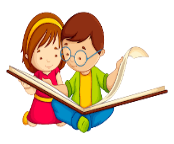 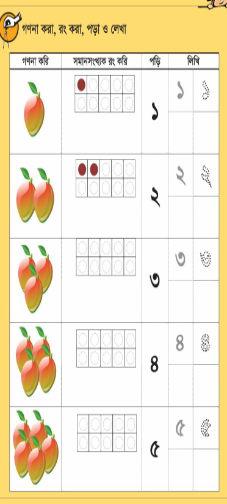 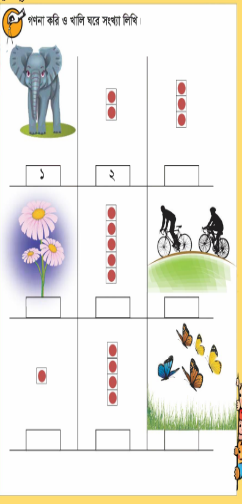 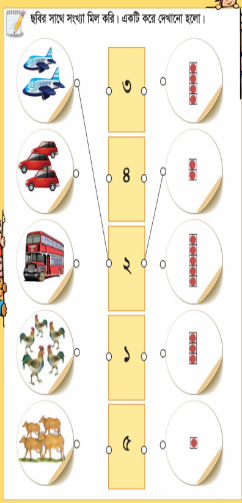 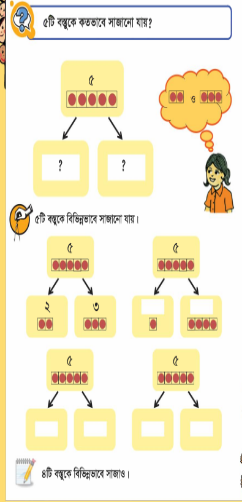 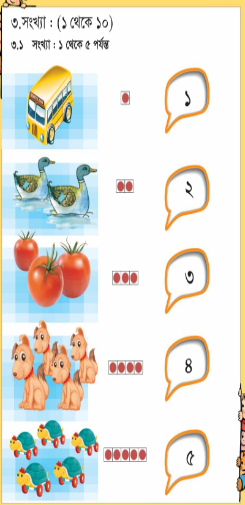 পাঠ্য বইয়ের ১০, ১১, ১২, ১৩ ও ১৪ পৃষ্ঠা বের করো ও মনোযোগ সহকারে পড়।
বইয়ের সাথে সংযোগ
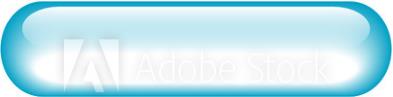 মূল্যায়ন
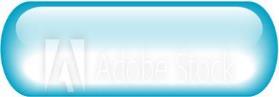 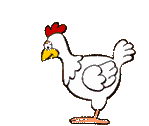 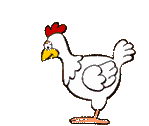 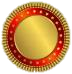 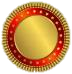 4টি
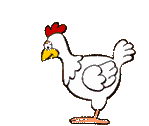 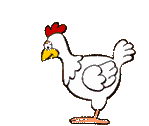 বলতো কয়টি মুরগি আছে?
মূল্যায়ন
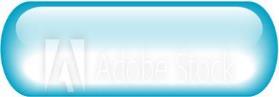 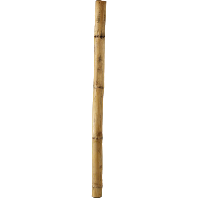 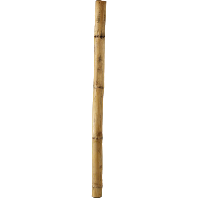 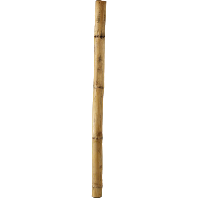 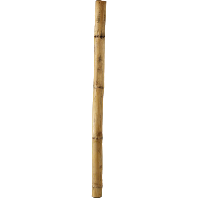 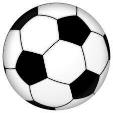 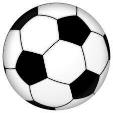 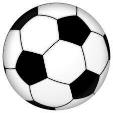 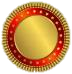 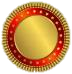 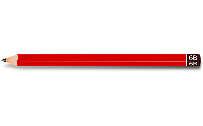 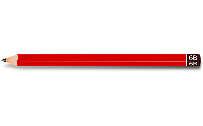 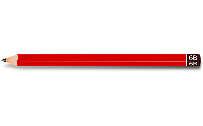 ১
২
৪
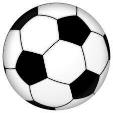 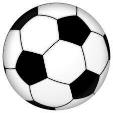 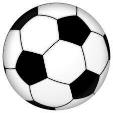 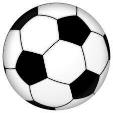 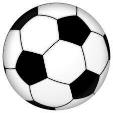 গণনা কর ও খালি ঘরে সংখ্যা লিখ।
৫
৩
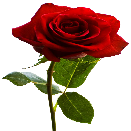 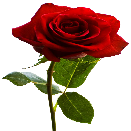 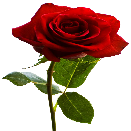 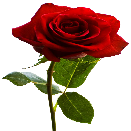 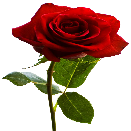 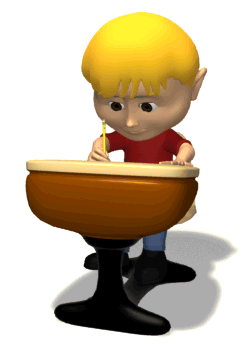 মূল্যায়ন
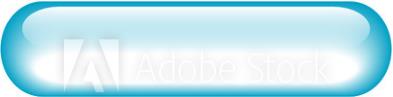 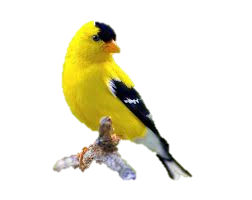 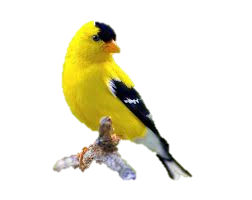 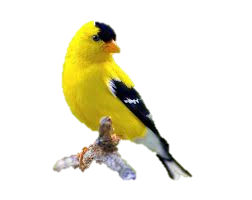 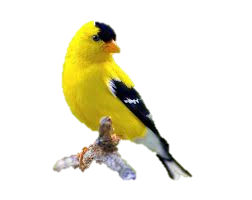 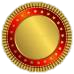 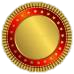 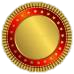 ১
২
নিচের প্রশ্নগুলোর উত্তর দাওঃ
এখানে কয়টি পাখি আছে?
এখানে কয়টি ফুল আছে?
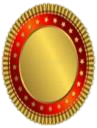 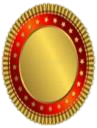 বাড়ির 
কাজ
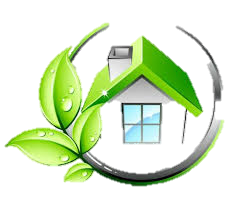 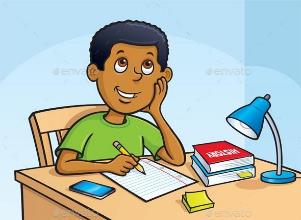 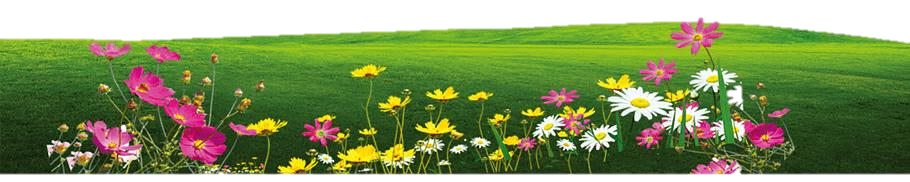 ১ থেকে ৫ পর্যন্ত সংখ্যা গুলো খাতায় লিখে নিয়ে আসবে।
আজকের ক্লাসে সবাইকে ধন্যবাদ
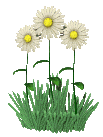 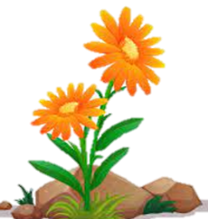 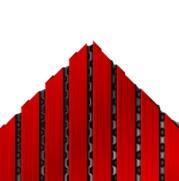 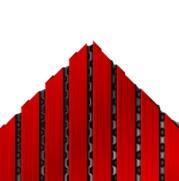 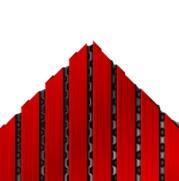 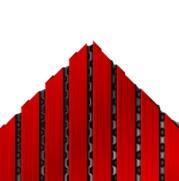 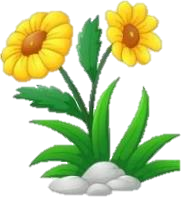